工作单位：微软雅黑（正文）18号字
职务/职称：
荣誉奖励：
学术兼职：
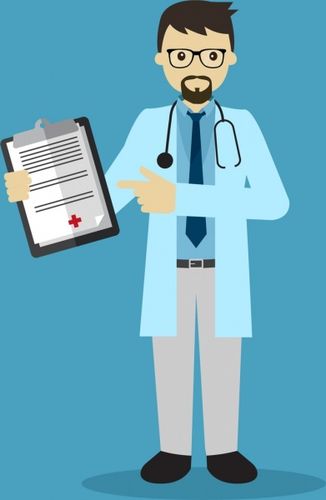 XX  教授